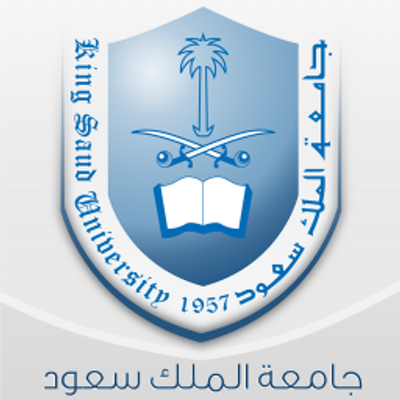 الوحدة الثانية: 

حكم التداوي والمداواة والأصل فيهما

وفاء بنت محمد العيسى
معرفة حكم التداوي والمداواة، وتبيين الأصل فيهما.
إدراك عدم التعارض بين التداوي، وبين التوكل على الله.
إدراك القواعد الشرعية المتعلقة بالتداوي والمداواة.
تعريف التداوي والمداواة
الأصل في التداوي: مشروع في الجملةلقوله  : «ما أنزل الله داء إلا أنزل له شفاء».
التداوي بعد وقوع المرض: تعتريه الأحكام التكليفية الخمسة
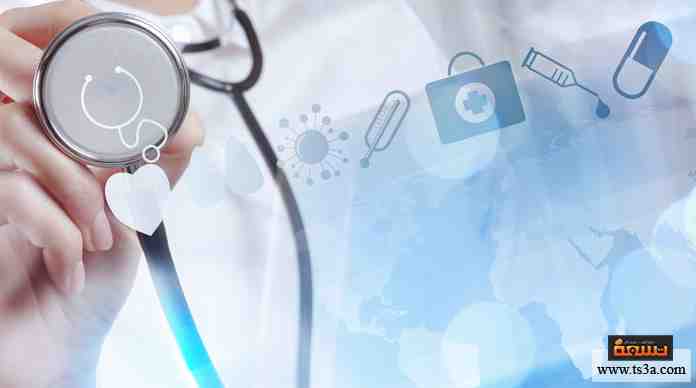 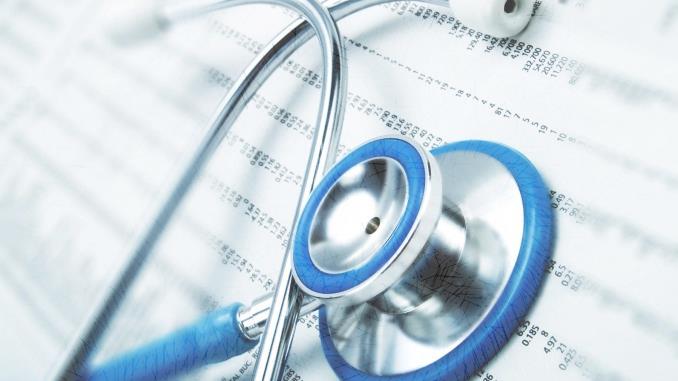 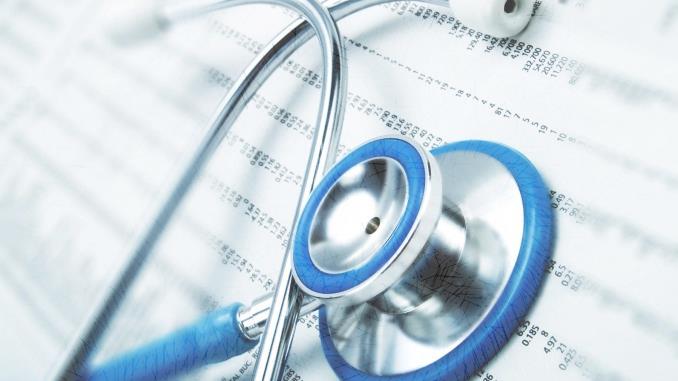 الأصل في المداواة: الإباحة لقوله  : «اسقه عسلاً لمن أتاه يقول: أخي يشتكي بطنه».
المداواة: تعتريها الأحكام التكليفية الخمسة
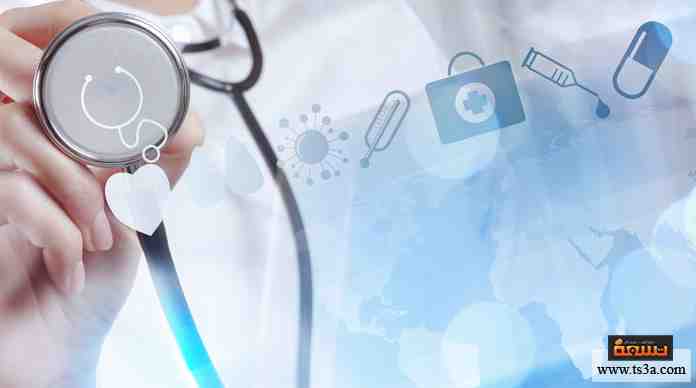 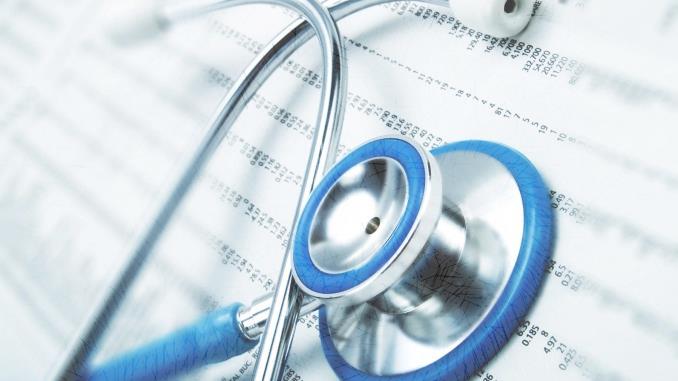 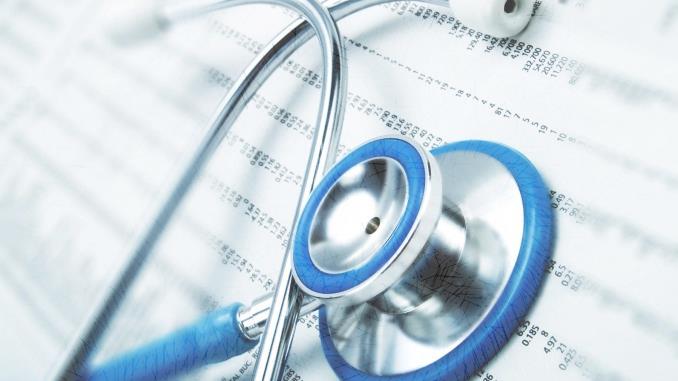 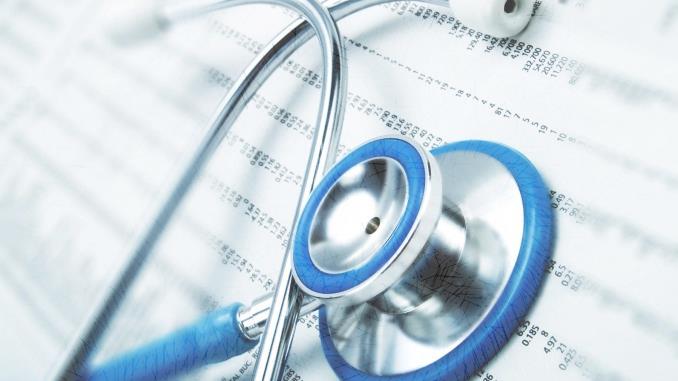 حلقة تفاعلية:
من قواعد التداوي:

عدم الاختلاط والخلوة غير الشرعية
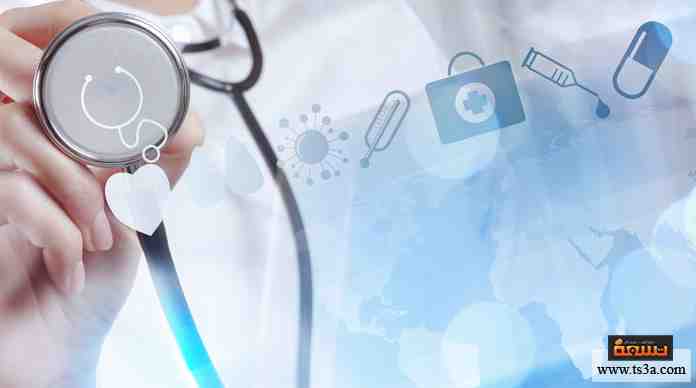 قال تعالى: {قُل لِّلْمُؤْمِنِينَ يَغُضُّوا مِنْ أَبْصَارِهِمْ وَيَحْفَظُوا فُرُوجَهُمْ ذَلِكَ أَزْكَى لَهُمْ إِنَّ اللَّهَ خَبِيرٌ بِمَا يَصْنَعُونَ (30) وَقُل لِّلْمُؤْمِنَاتِ يَغْضُضْنَ مِنْ أَبْصَارِهِنَّ}
أرقام ناطقة
90
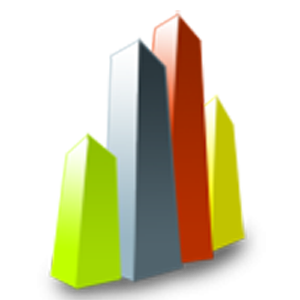 وحقائق شاهدة
10
70
حكمة تحريم الاختلاط
التقارير الدولية الخاصة بالمرأة السعودية والصادرة من الأمم المتحدة
أولًا: تقرير لجنة الأمم المتحدة المعنية بحقوق الطفل لعام 2001م: 

أن سياسات التعليم ومنع الاختلاط بين الجنسين تضع الفتيات منذ البداية في مرتبةٍ أدنى من أقرانهن الذكور.
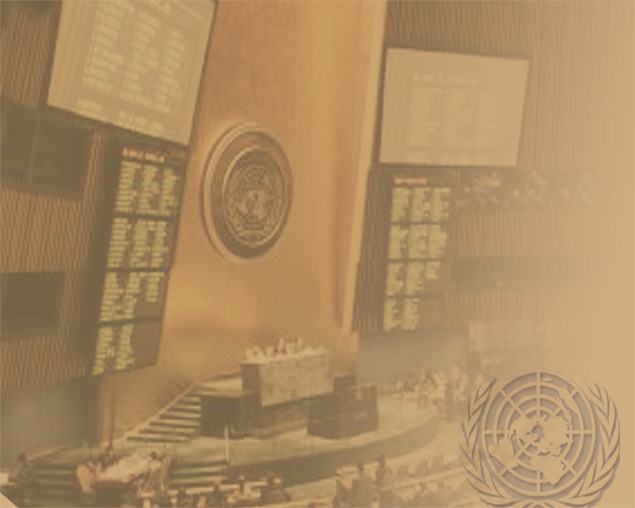 التقارير الدولية الخاصة بالمرأة السعودية والصادرة من الأمم المتحدة
ثانيًا:  تقرير منظمة العفو الدولية عام 2005م:

أن المرأة ما زالت عرضةً للتمييز المتفشي،
 لا سيما القيود الشديدة على حريتهـــا في التنقل.
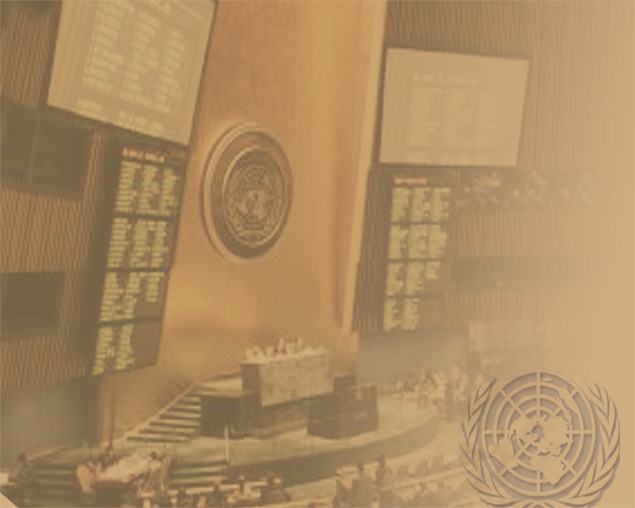 التقارير الدولية الخاصة بالمرأة السعودية والصادرة من الأمم المتحدة
رابعًا: تقرير خبيرة الأمم المتحدة لحقوق الإنسان المعنية بالعنف ضد المرأة عن المملكة العربية السعودية  13 فبراير  2008 م.

أن معوقات مشاركة المرأة في القوى العاملة مرتبطة أيضاً بسياسة الفصل بين الجنسين في مكان العمل.
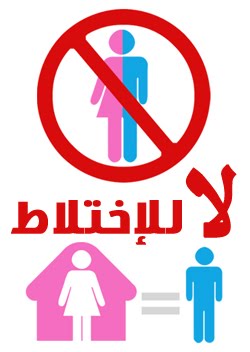 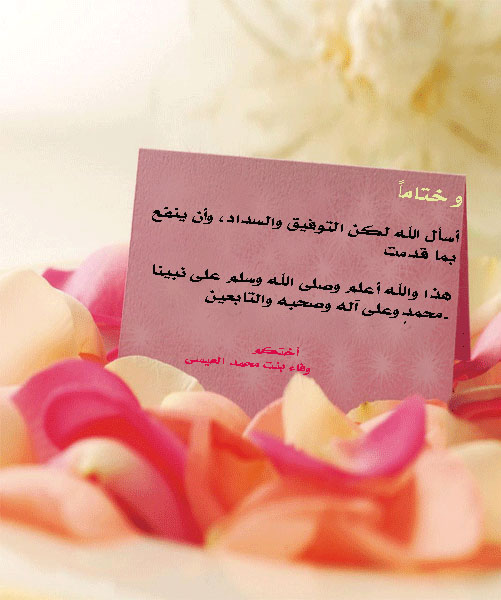 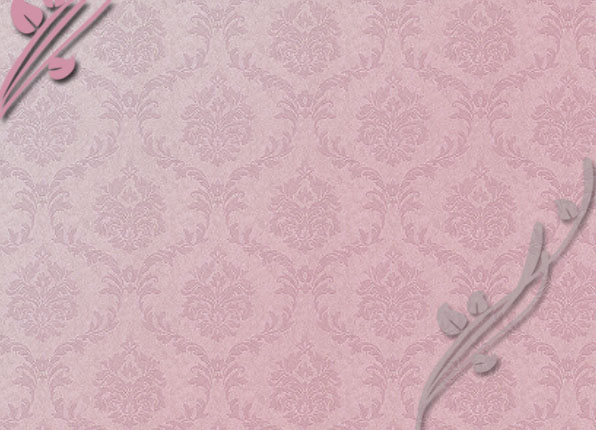